判斷還是認知
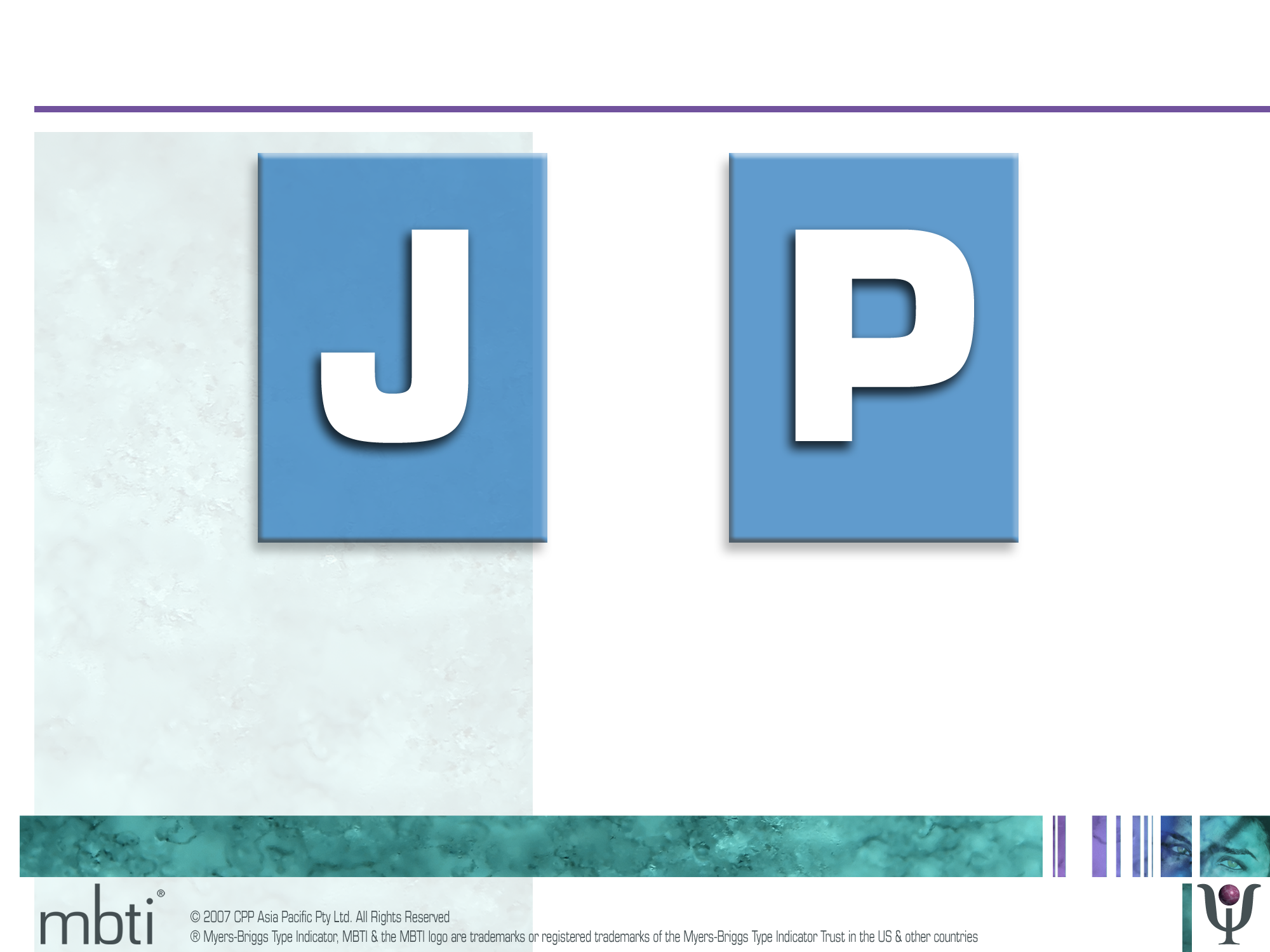 Judging
Perception
我們會如何應付外在的世界？
1
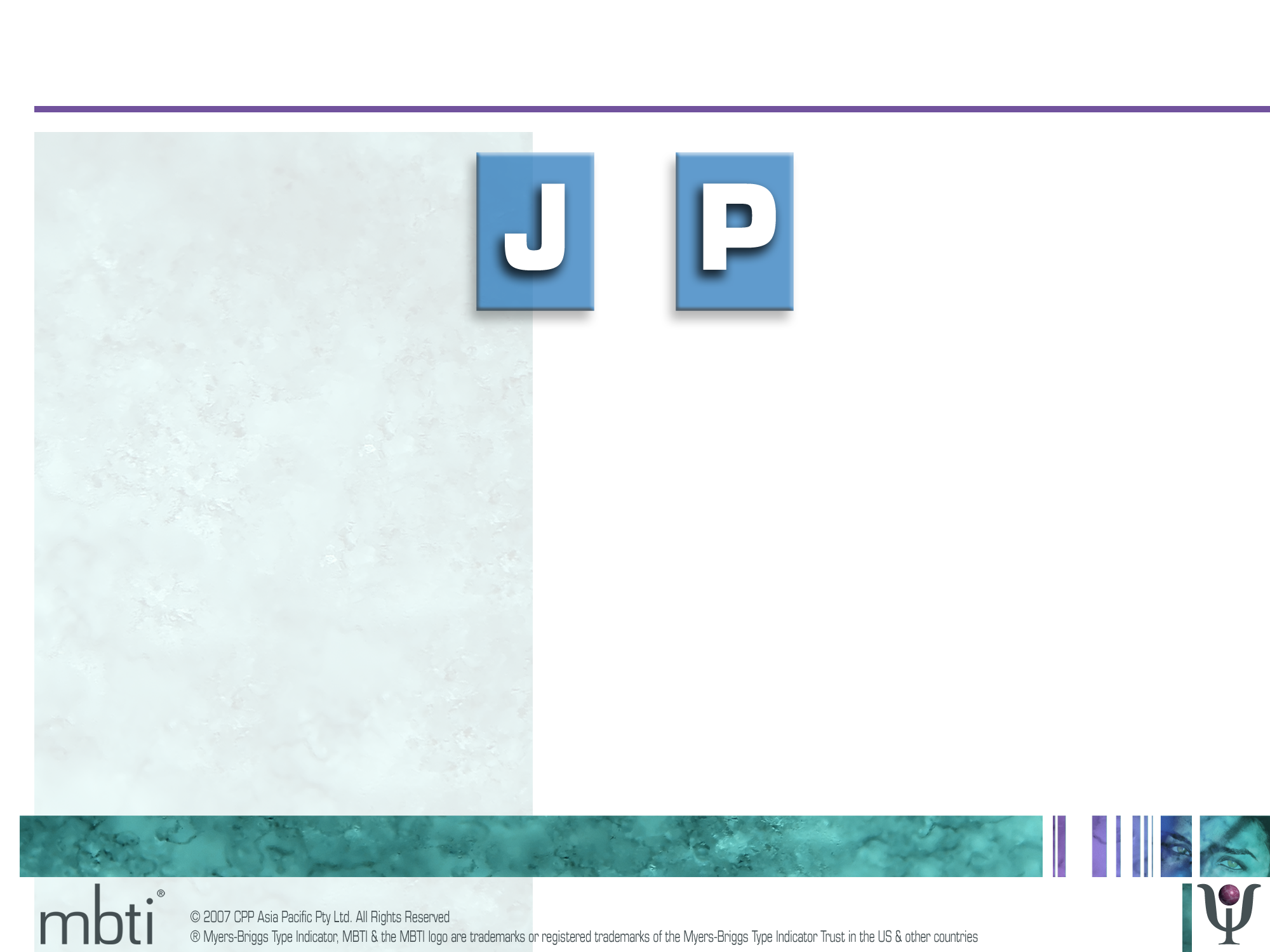 系統



計劃

及早開始

有時間秩序


有方法
隨意



隨遇而安


受壓力才開始


即興


自然湧現
我們一般怎樣組織我們的世界

我們如何安排閒暇時間;長遠規劃
我們如何面對最後限期

日常行為中慣例和結構的等級
通過依次完成較小的任務完成較大的任務
2
判斷還是認知
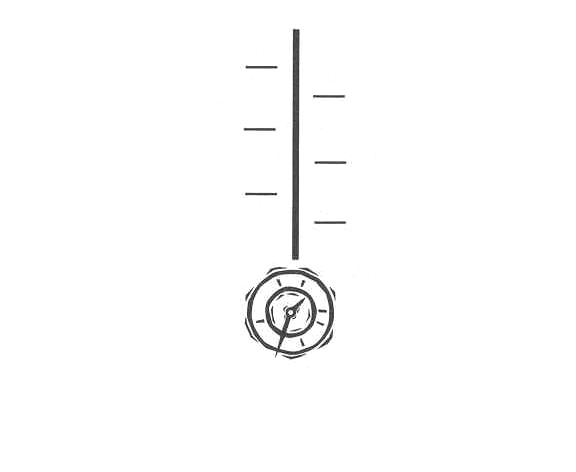 时间进程
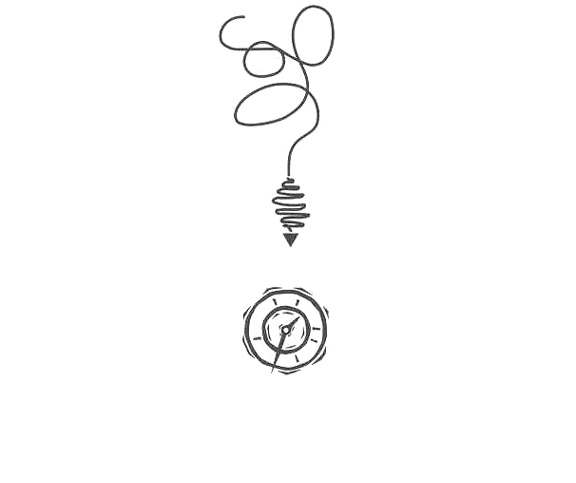 判斷（J）
認知（P）
刚好及时！
最终期限
最终期限
採用執行計畫的方式，按照事先制定的進度在
時間期限前完成工作
採用順其自然的方式，通過衝刺趕在時間
期限前完成工作
3
判斷                              認知
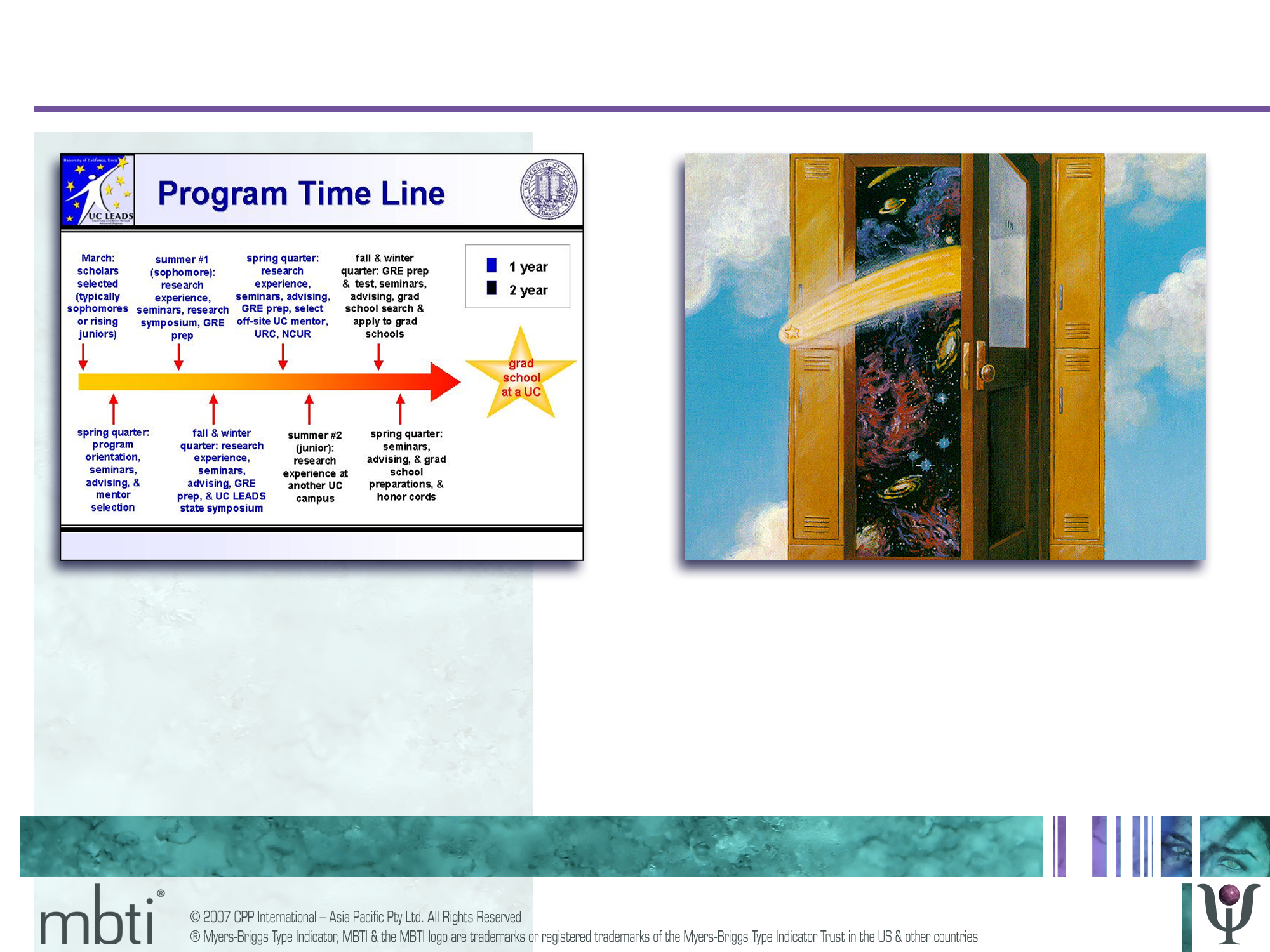 4